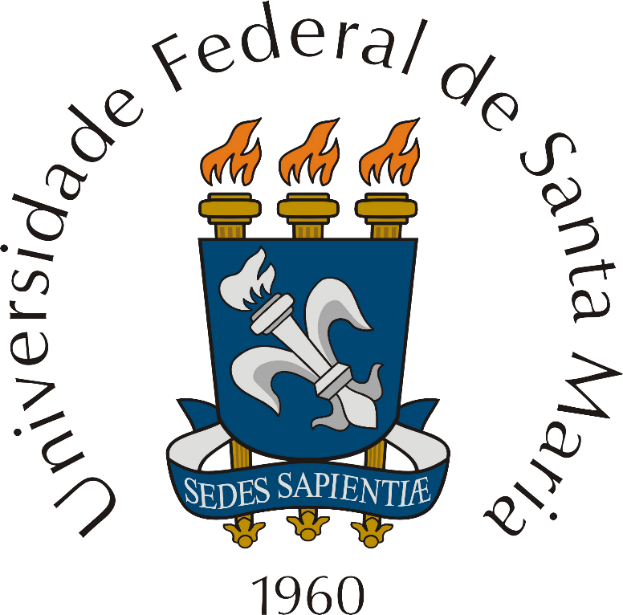 FOTO APRESENTADOR
Título
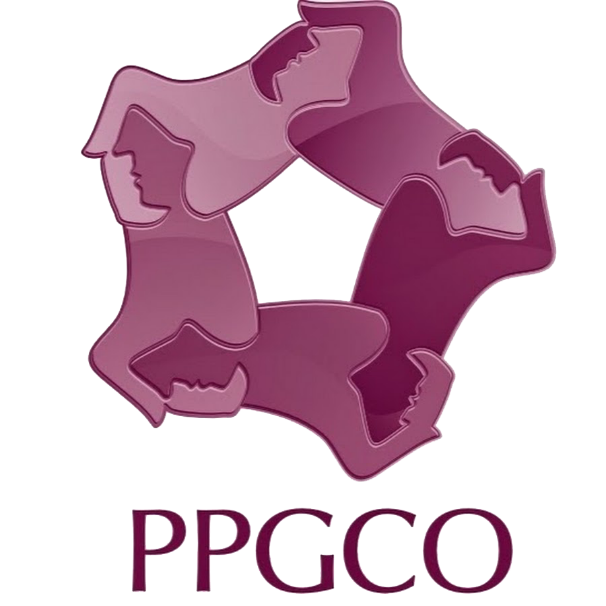 Sobrenome, Nome autor/apresentador*; Sobrenome, Nome co-autor; Sobrenome, Nome co-autor; Sobrenome, Nome co-autor; Sobrenome, Nome Orientador
OBJETIVOS
Descrever
MATERIAIS E MÉTODOS
Descrever, recomenda-se objetividade, e uso de ilustrações dentro do possível, foco nos aspectos centrais da proposição com base no método científico.
RESULTADOS
Descrever, recomenda-se objetividade, e uso de ilustrações dentro do possível, foco no desfecho principal. Desfechos secundários complementares podem também ser apresentados
CONCLUSÃO
Descrever, recomenda-se objetividade, e uso de ilustrações dentro do possível, foco no desfecho principal. Desfechos secundários complementares podem também ser apresentados
QR code para pdf da pub, ou anexos
Espaço destinado para informações adicionais como Acknowledgements ou Suporte/apoio financeiro (Bolsas, Financiamentos, entre outros)
[Speaker Notes: Dependendo do evento, as normas podem variar em relação a dimensão do poster, e ajustes devem então ser realizados na configuração do presente modelo, que está definido para as seguintes dimensões: 90 cm de largura x 1,40 m de altura. Sugerimos que dentro do possível cada ênfase tente manter uniformidade no modelo adotado entre usuários para um mesmo evento, o que auxilia na identificação da imagem da ies.]